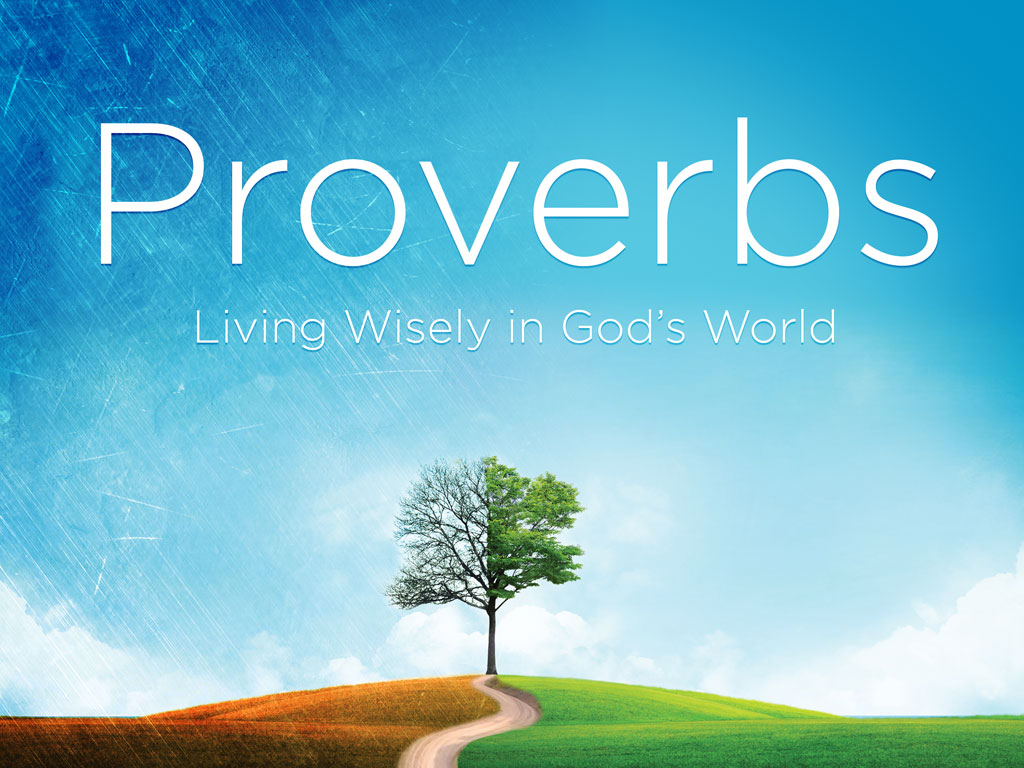 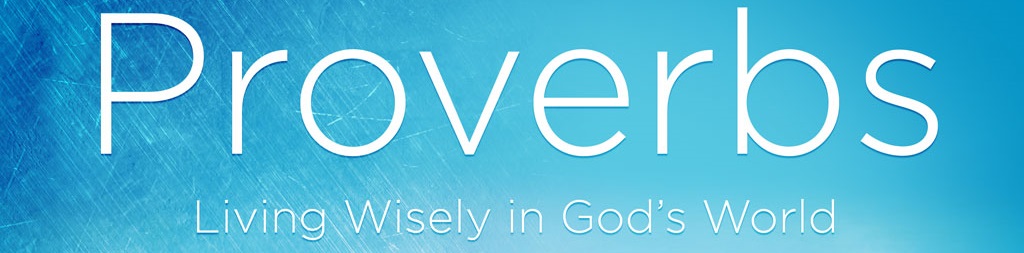 How to read Proverbs…
What is it saying?
Don’t overcomplicate it.
General Rule. Not the exception.
 Guides for life and observations of general outcome.
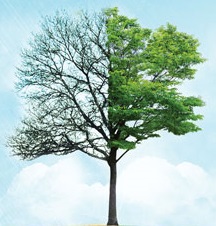 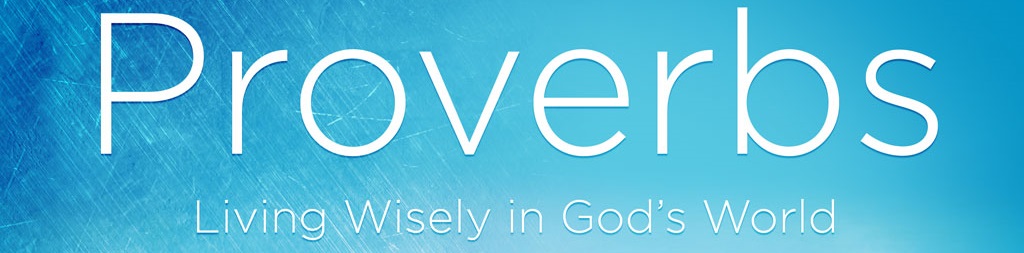 Proverbs 14:1 “The wisest of women builds her house, but folly with her own hands tears it down.” (ESV)
“The wise woman builds her house, but with her own hands the foolish one tears hers down.” (NIV)
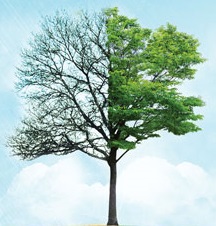 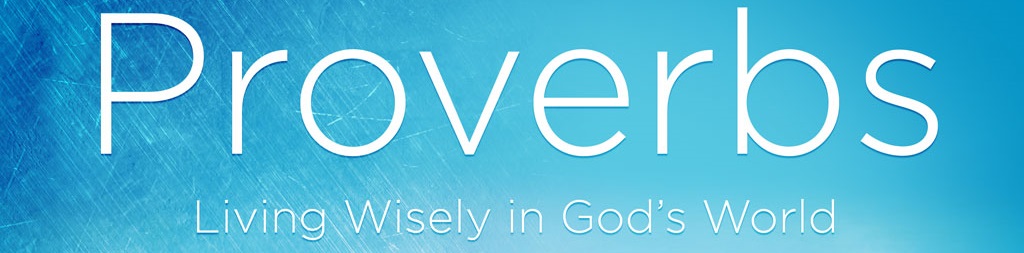 Proverbs 14:2 “Whoever walks in uprightness fears the Lord, but he who is devious in his ways despises him.” (ESV)
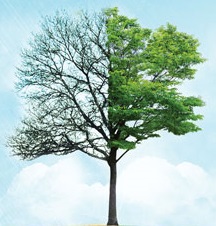 “He that walketh in his uprightness feareth the Lord: but he that is perverse in his ways despiseth him.” (KJV)
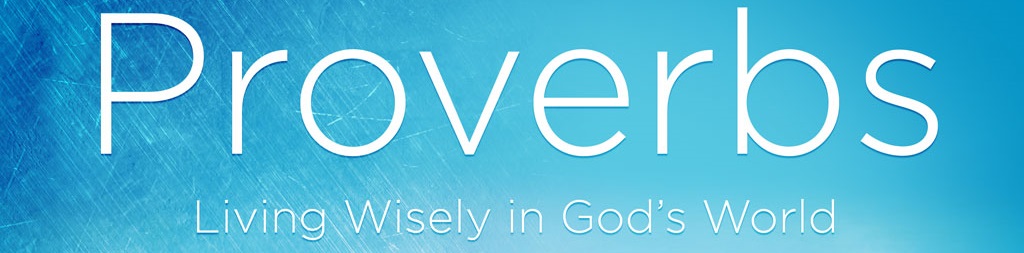 Proverbs 14:3 “By the mouth of a fool comes a rod for his back, but the lips of the wise will preserve them.” (ESV)
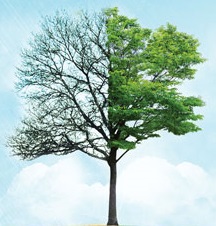 “A fool’s mouth lashes out with pride, but the lips of the wise protect them.” (NIV)
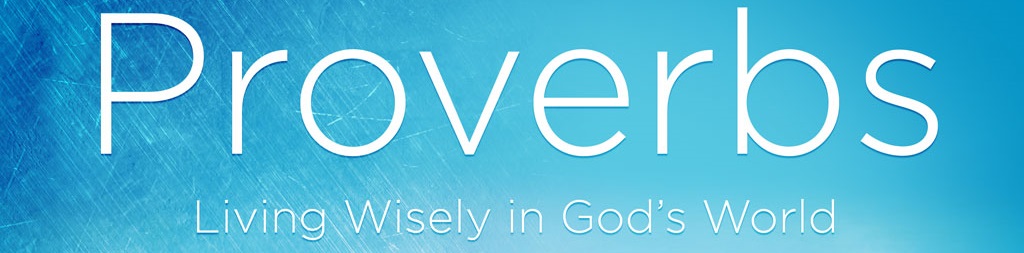 Proverbs 14:5 “A faithful witness does not lie, but a false witness breathes out lies..” (ESV)
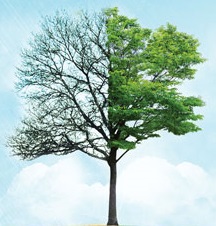 “A faithful witness will not lie: but a false witness will utter lies.” (KJV)
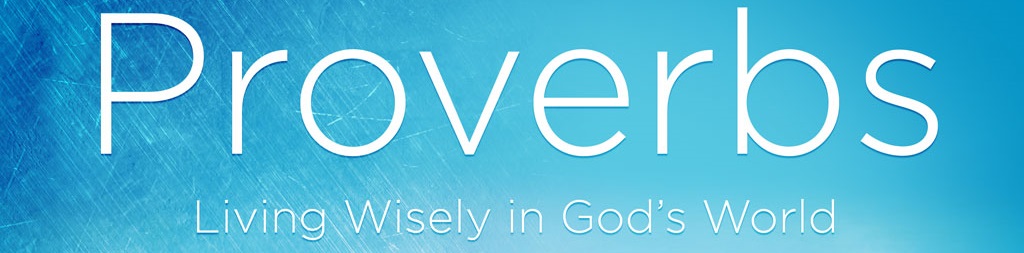 Proverbs 14:12 “There is a way that seems right to a man, but its end is the way to death.” (ESV)
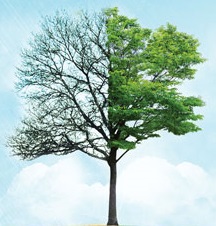 “There is a way that appears to be right, but in the end it leads to death.” (NIV)
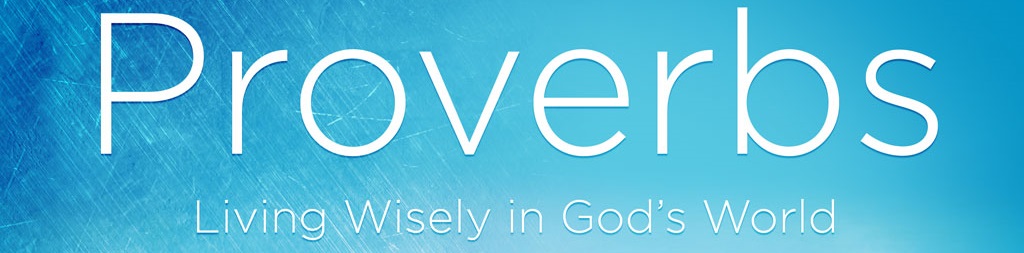 Proverbs 14:14 “The backslider in heart will be filled with the fruit of his ways, and a good man will be filled with the fruit of his ways.” (ESV)
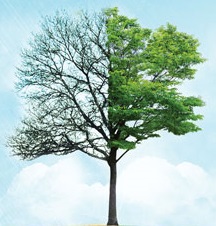 “The backslider in heart shall be filled with his own ways: and a good man shall be satisfied from himself.” (KJV)
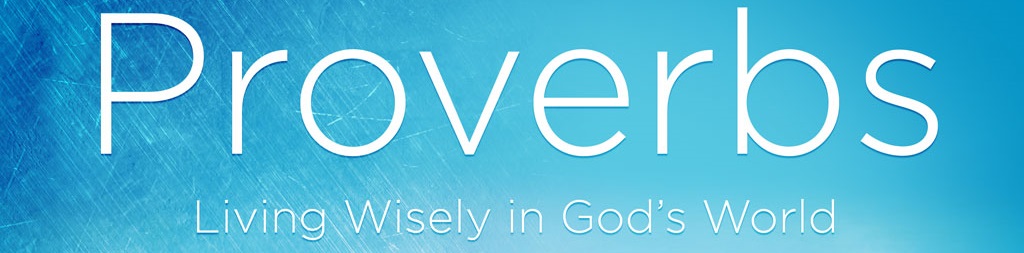 Proverbs 14:17 “A man of quick temper acts foolishly, and a man of evil devices is hated.” (ESV)
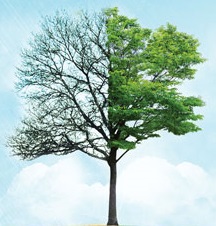 “A quick-tempered person does foolish things, and the one who devises evil schemes is hated.” (NIV)
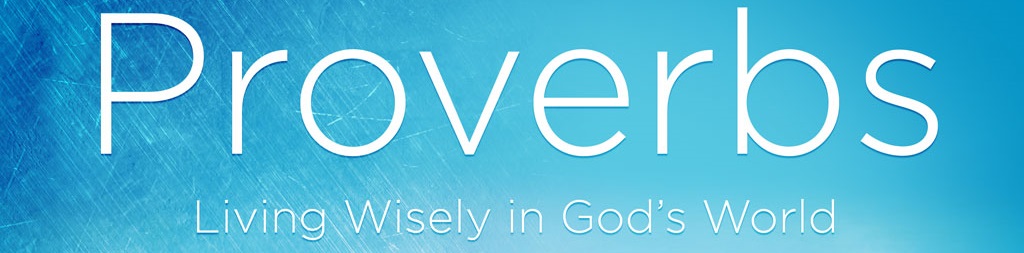 Proverbs 14:17 “A man of quick temper acts foolishly, and a man of evil devices is hated.” (ESV)
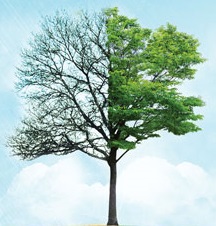 “A quick-tempered person does foolish things, and the one who devises evil schemes is hated.” (NIV)
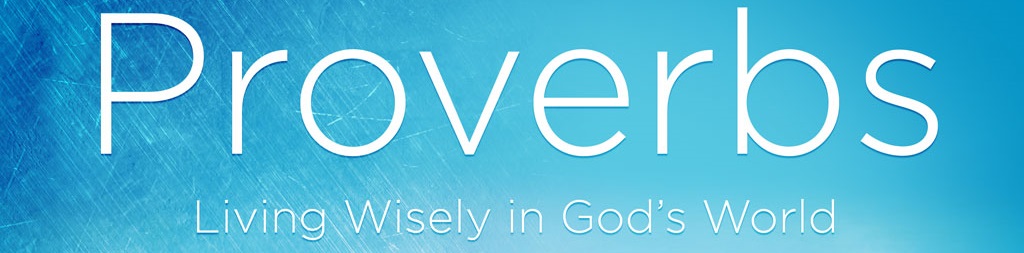 Proverbs 14:29 “Whoever is slow to anger has great understanding, but he who has a hasty temper exalts folly.” (ESV)
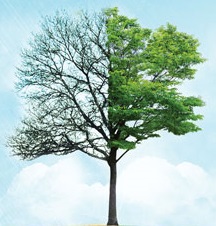 “He that is slow to wrath is of great understanding: but he that is hasty of spirit exalteth folly.” (KJV)
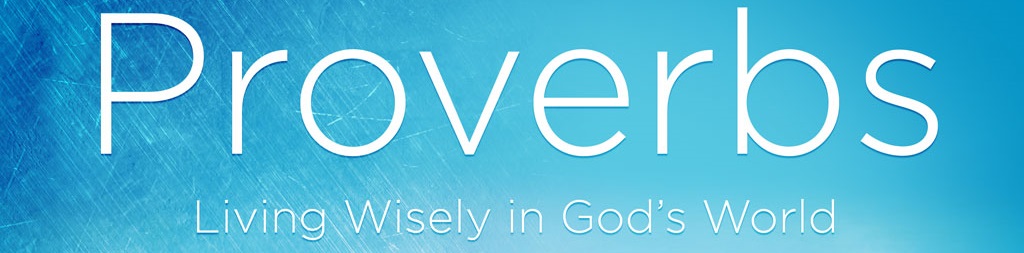 Proverbs 14:30 “A tranquil heart gives life to the flesh, but envy makes the bones rot.” (ESV)
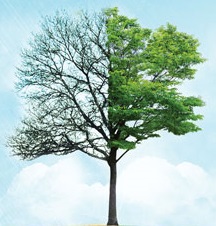 “A peaceful heart leads to a healthy body; jealousy is like cancer in the bones.” (NLT)
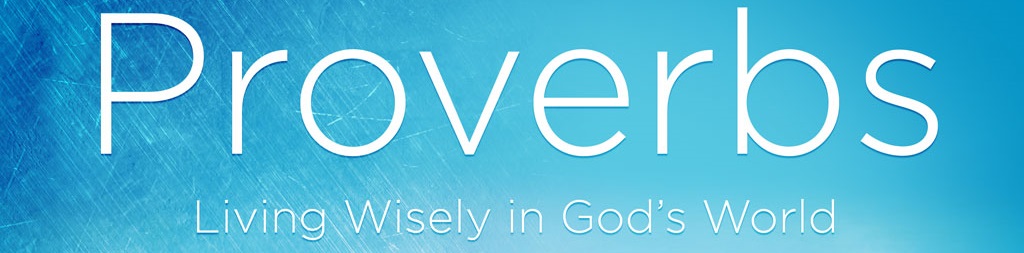 Proverbs 14:31 “Whoever oppresses a poor man insults his Maker, but he who is generous to the needy honors him.” (ESV)
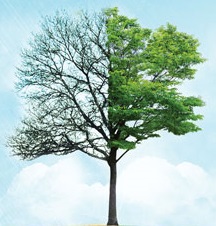 “He that oppresseth the poor           (KJV) reproacheth his Maker: but he that honoureth him hath mercy on the poor.”
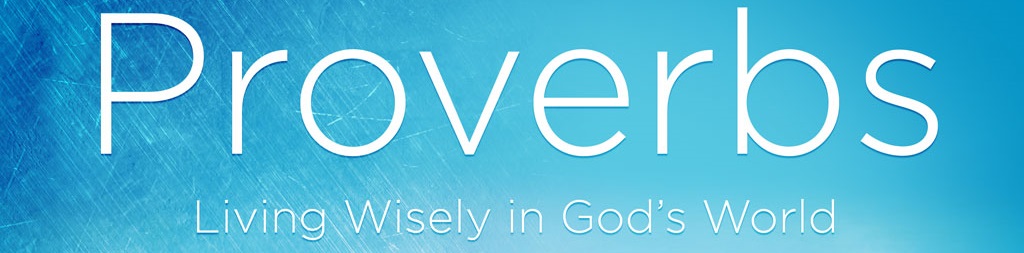 Proverbs 14:34 “Righteousness exalts a nation,    but sin is a reproach to any people.” (ESV)
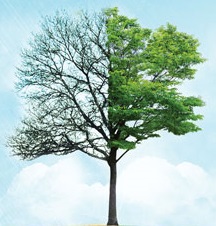 “Righteousness exalts a nation, but sin condemns any people.” (NIV)
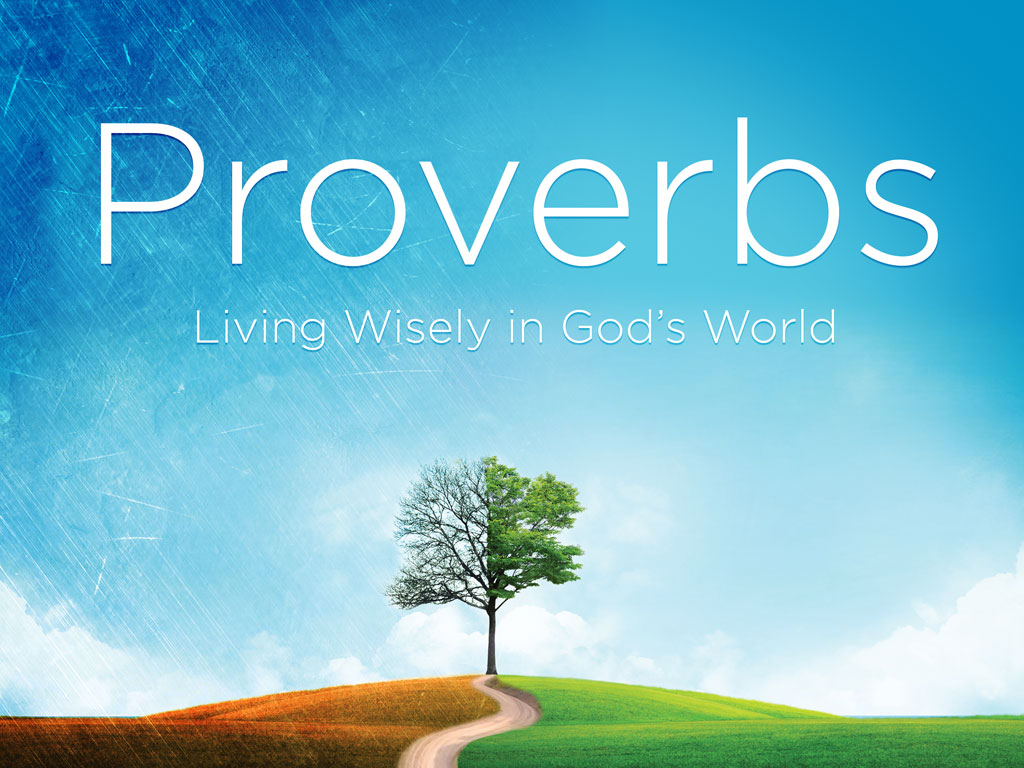